Partner activity
[Speaker Notes: Anatomy of a wave partner activity:  One person is a reporter and the other is the artist.  The artist tries to draw what the reporter describes.  Rules are important but the result is kids learn the parts of a wave and they learn how hard it is to use only a verbal description!]
wavelength
wavelength
[Speaker Notes: Define a wavelength as the length between adjacent crests.  Show both the first two wavelengths on the slide.]
[Speaker Notes: Ask the class if this is also a wavelength?  It is.]
[Speaker Notes: Ask the class if this is a wavelength.  It is actually 2 wavelengths.]
What is
Amplitude?
How high/low the crests/troughs are.


Frequency?
Rate of the wiggle
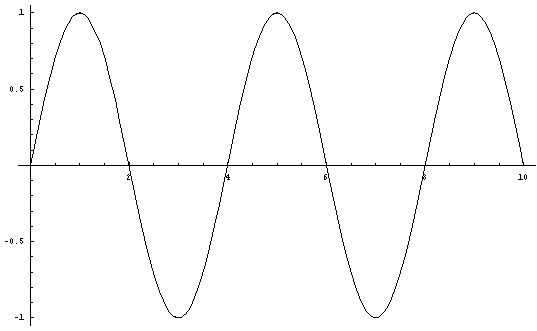 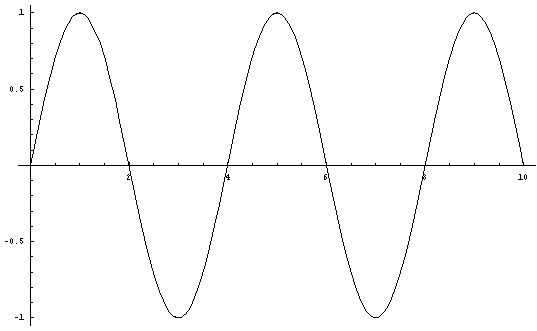 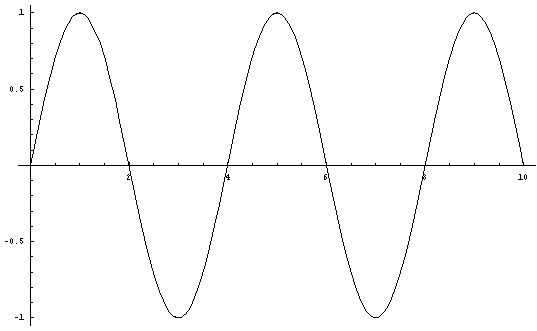 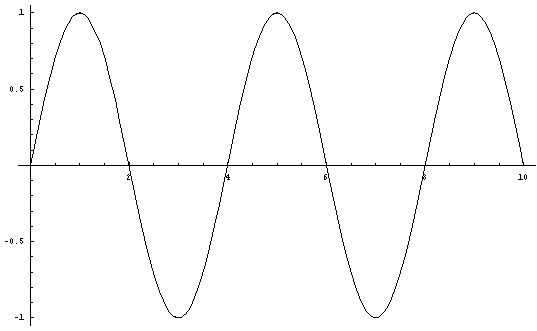 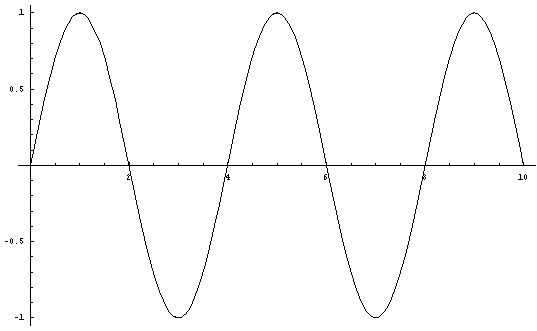 [Speaker Notes: Define amplitude then show the 1st wave.  Ask students to describe what the same wave would look like with a smaller amplitude.  If they’ve done the “Wave Basics” homework, they should be able to do this.
Note: Mariners talk about the wave height.  Wave Height is from Peak to Trough which is different than amplitude which is peak to resting point.
Next define frequency.  Then show the wave and ask students what it would look like with a smaller frequency.]
Waves travel
Do the wave 
Did the wave make it across the room?
Did the people who started it move across the room?



People move  up and down as the wave’s energy goes past.

Waves are energy
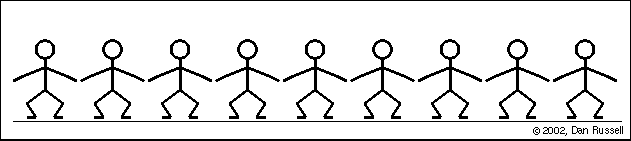 [Speaker Notes: Have the class do the wave.  Then show the animation and talk about wave travel.  How the energy moves across the room but the people only move up and down. Describe the people as the “medium” that the wave moves through/on.]
Types of Waves
Transverse Waves
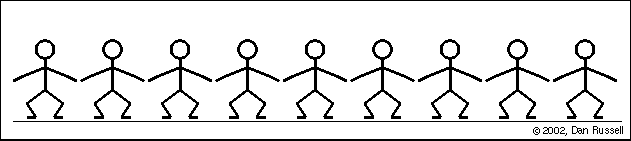 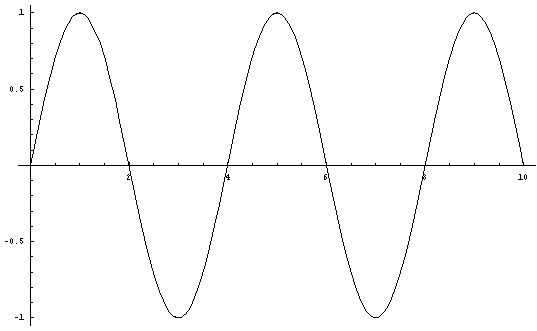 Longitudinal Waves
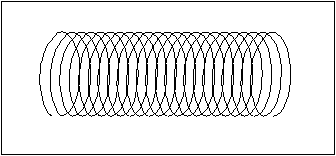 Transverse, Longitudinal, and Periodic Waves
[Speaker Notes: The link at the bottom is a site that has very nice animations. However, it requires Apple Quicktime to run.  These animations are simpler and easier to grasp than a slinky wave so I show the slinky after I show the animation.]
Source, Receiver & Medium
People Wave 


What is the Source?
	first person

What is the Receiver?
	last person

What is the Medium? 
	all the people
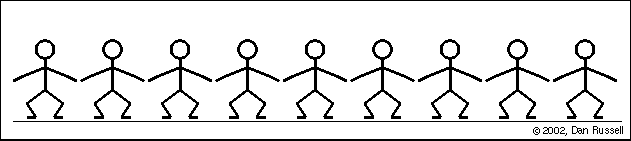 [Speaker Notes: Ask what the source, receiver and medium is for each of these types of waves.  You can show the PhET Interactive Simulations “Wave Interference” simulation as a visual of water waves if desired.]
Source, Receiver & Medium
Wave on a String


What is the Source?
	Orange Pump

What is the Receiver?
	Clamp

What is the Medium? 
	The string of red beads
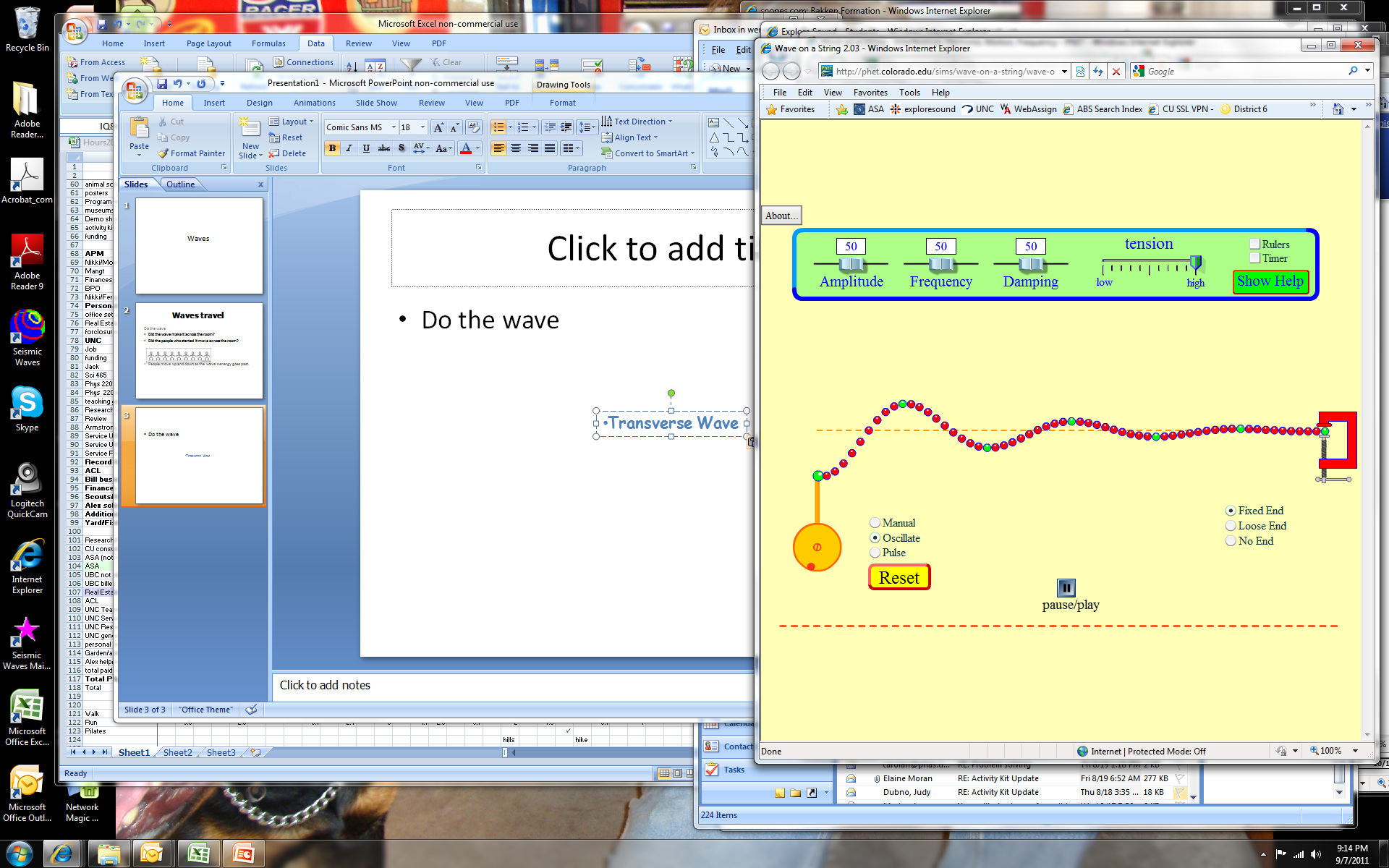 [Speaker Notes: Ask what the source, receiver and medium is for each of these types of waves.  You can show the PhET Interactive Simulations “Wave Interference” simulation as a visual of water waves if desired.]
Source, Receiver & Medium
Longitudinal slinky wave


What is the Source?
	start of slinky

What is the Receiver?
	startof slinky

What is the Medium? 
	The slinky
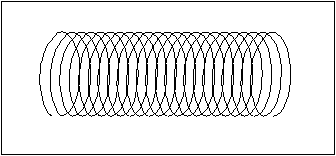 [Speaker Notes: Ask what the source, receiver and medium is for each of these types of waves.  You can show the PhET Interactive Simulations “Wave Interference” simulation as a visual of water waves if desired.]
Source
http://www.iris.edu/hq/programs/education_and_outreach/videos#H
[Speaker Notes: I used this lesson to introduce earthquakes so showed video H on this page.  Epicenters and focus.  We talk about the source of the earthquake.]
How do waves add?
[Speaker Notes: Use the PhET Wave on a String simulation: Phet.colorado.edu  and asked how the waves  add?  Example on next slide.]
Sketch what you think the pattern will look like
[Speaker Notes: After students draw their predictions, ask for them to share with the class. Then show the results on the simulation. Click the snapshot to open the sim.
To demonstrate: I used the Pulse feature with Zero damping. First I set the wave characteristics to A = 50, PW = 50, Damping = 0, Tension high, then pulsed and paused quickly. Then I reset the characteristics and sent another pulse. Quickly ,I paused again and used the Step feature for slow motion. You can cycle through the waves interactions many times by stepping.]
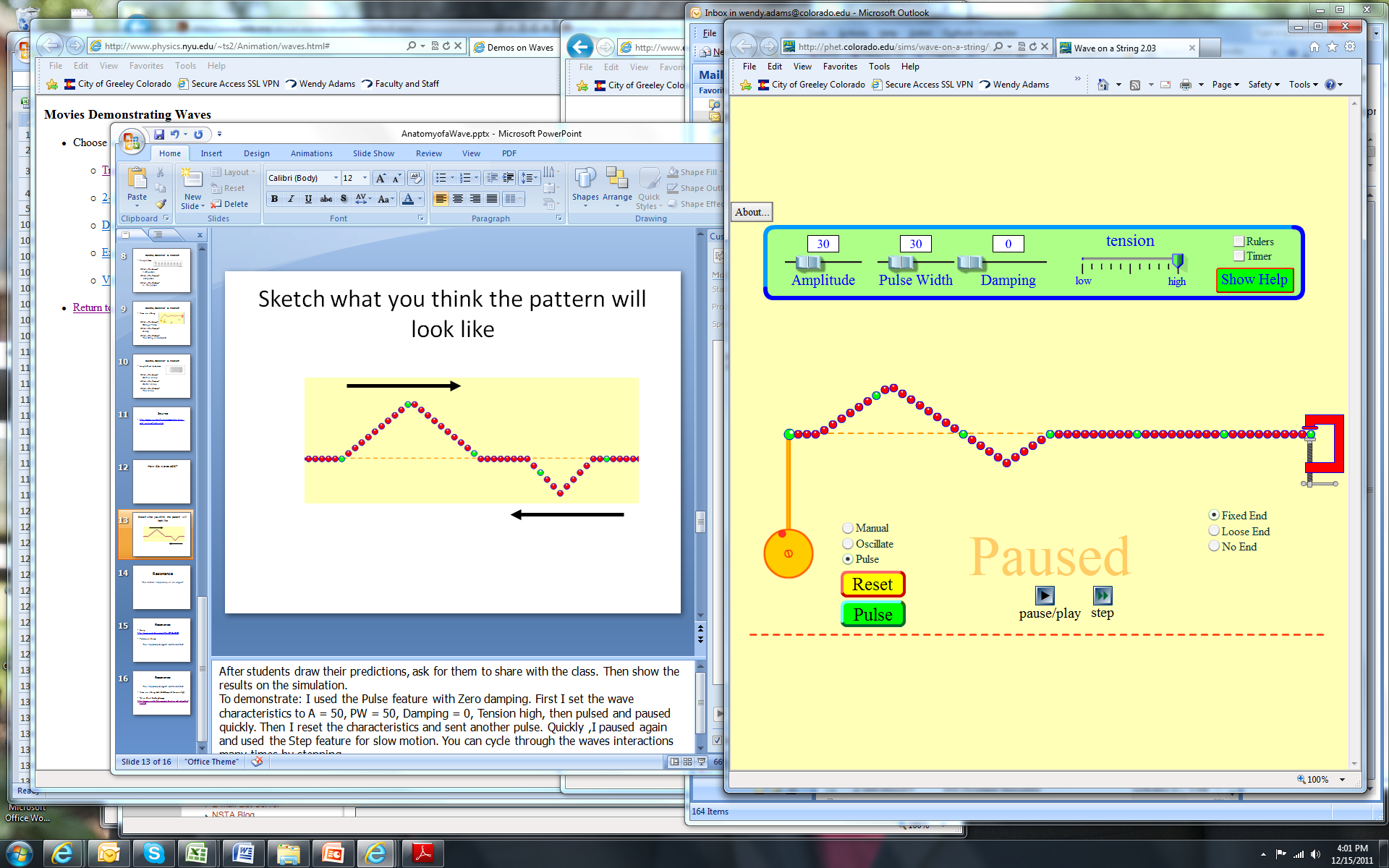 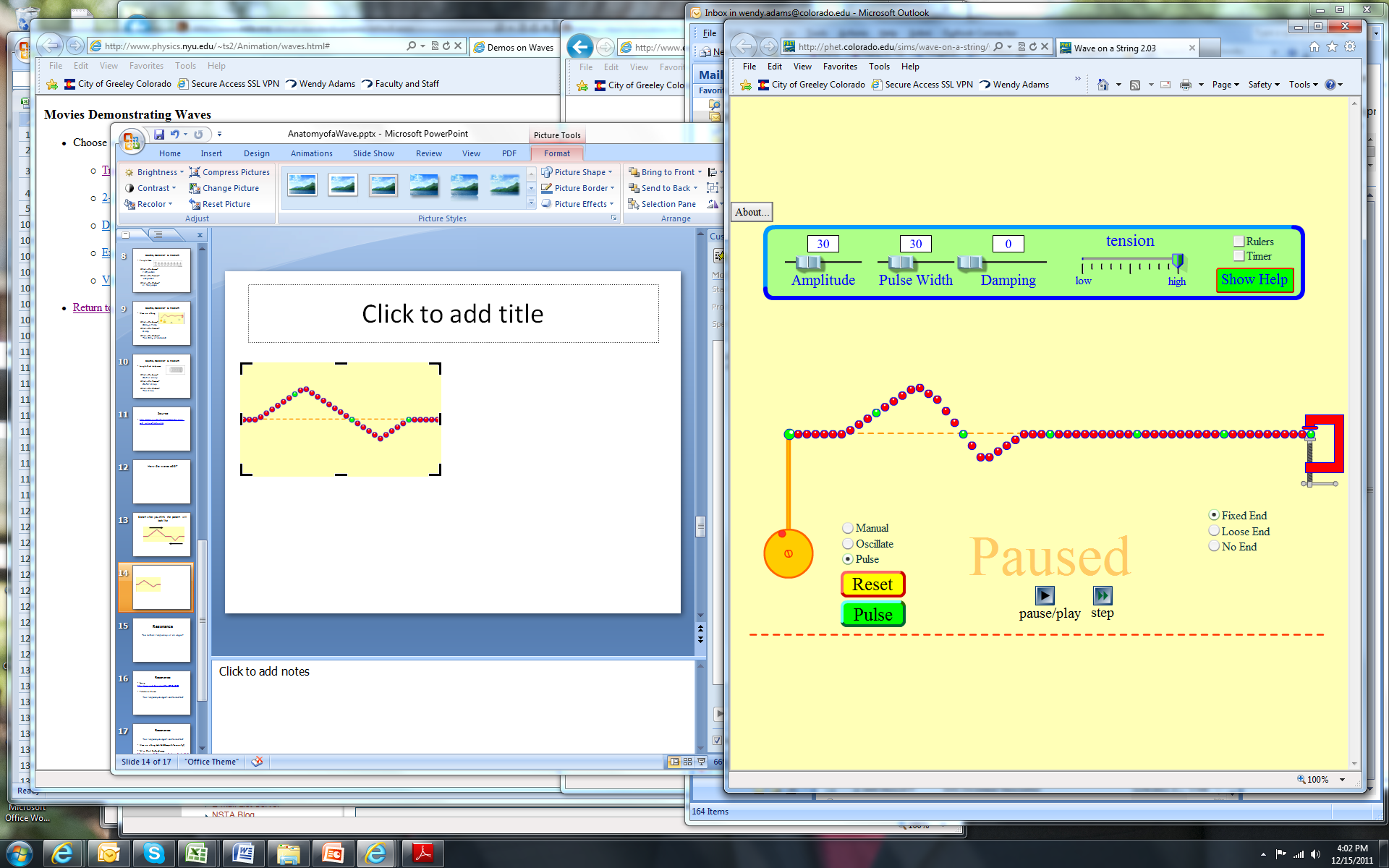 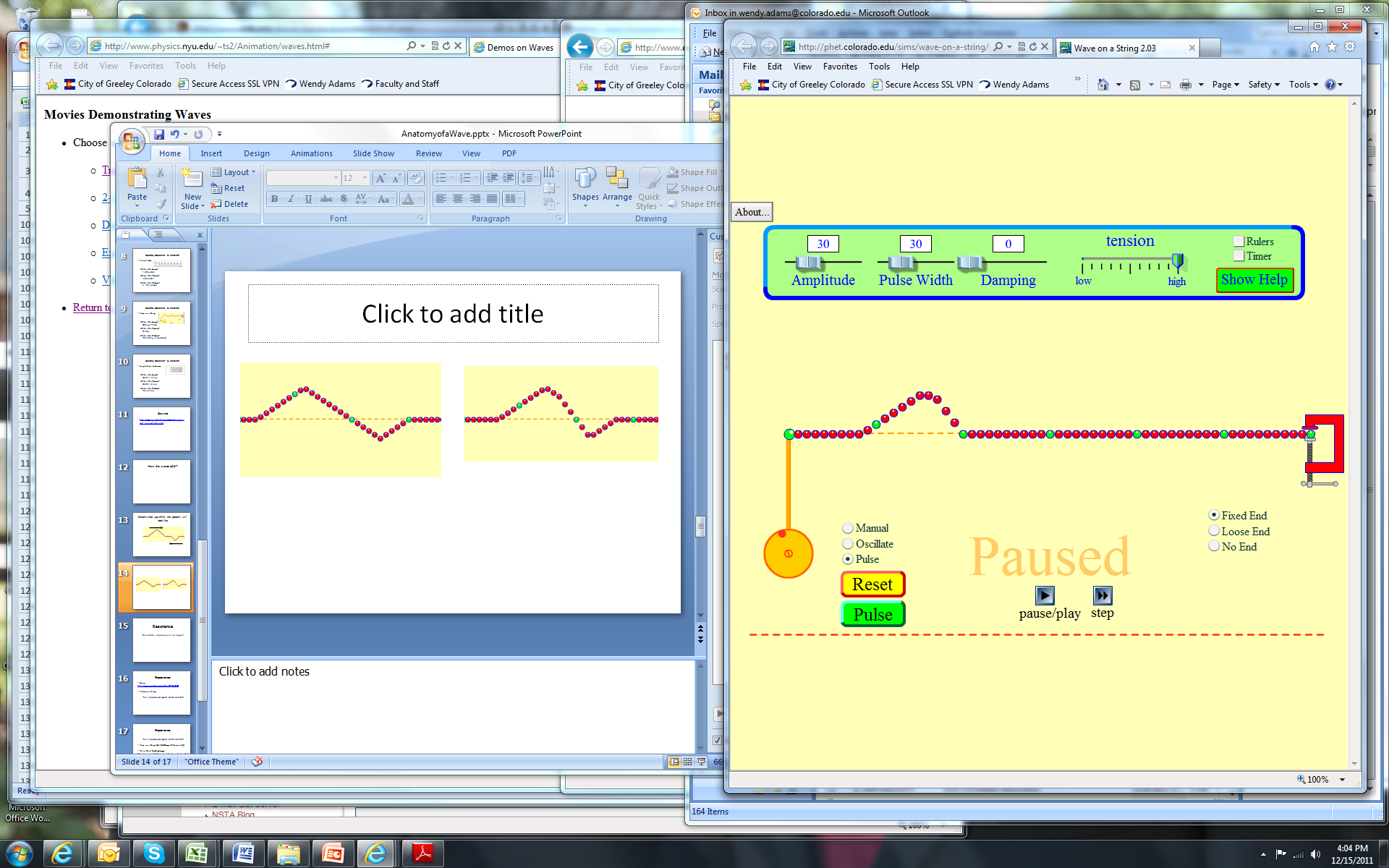 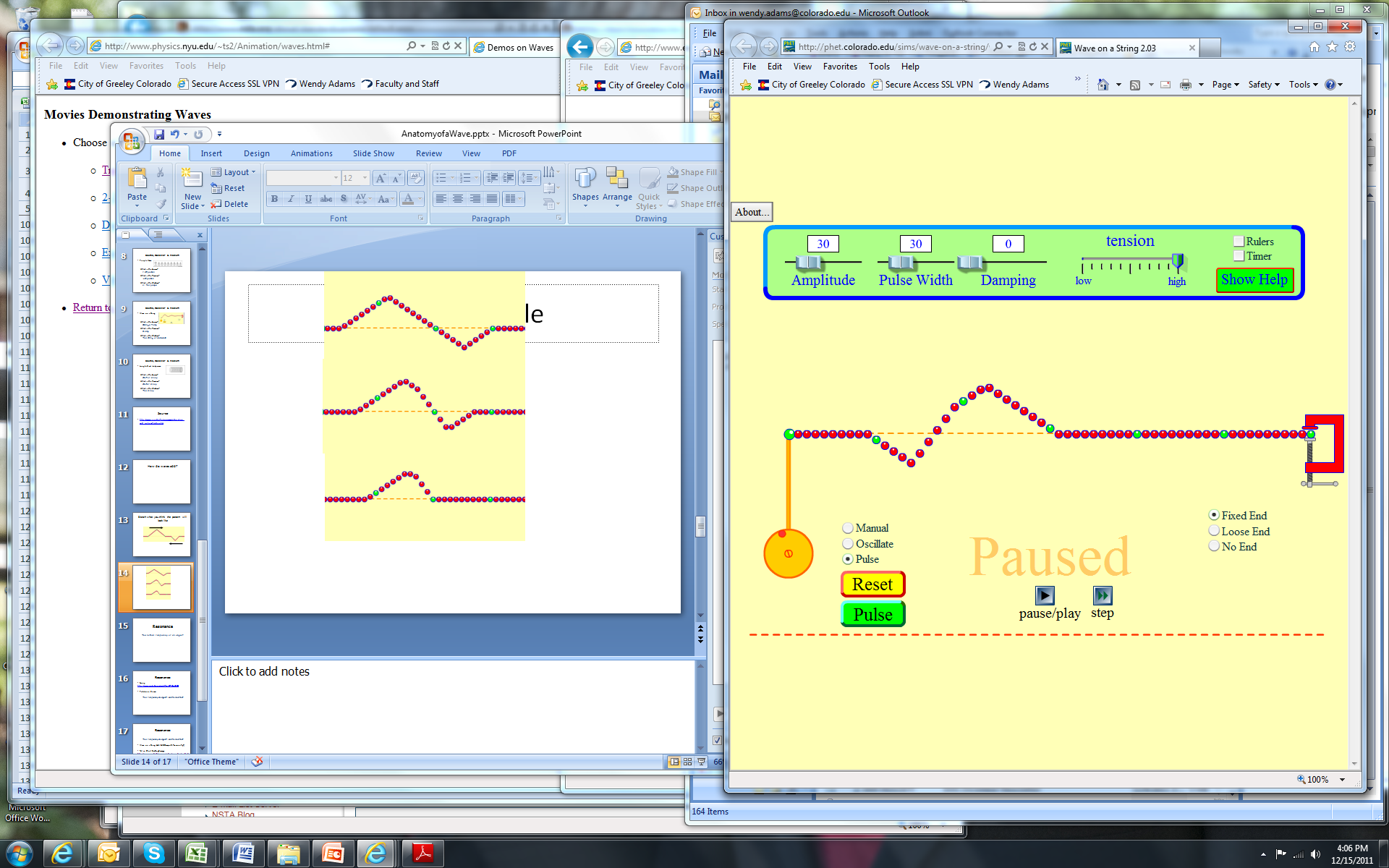 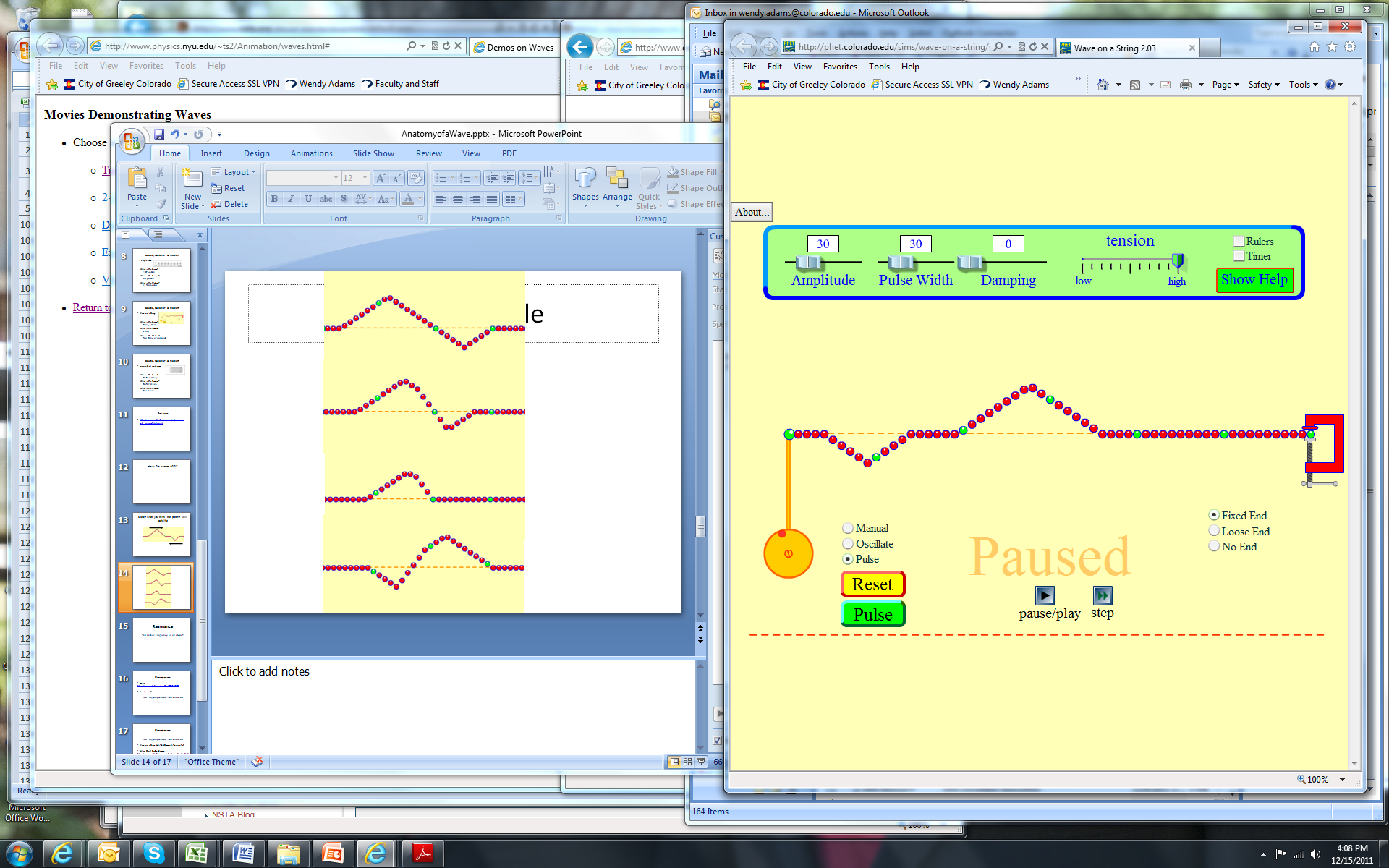 [Speaker Notes: You can see that the lower wave is moving to the left.  In shot 3 it’s under the top wave.  So the top wave is shorter and the lower wave isn’t showing.  When you add them up the top wave plus the negative bottom wave, you get a smaller but still positive number.  On shot 4 you can see the lower wave emerge on the left and the top wave is bigger again.  Finally shot 5 they are separate again and no different than they were to start with.]
Resonance
The natural frequency of an object
Resonance
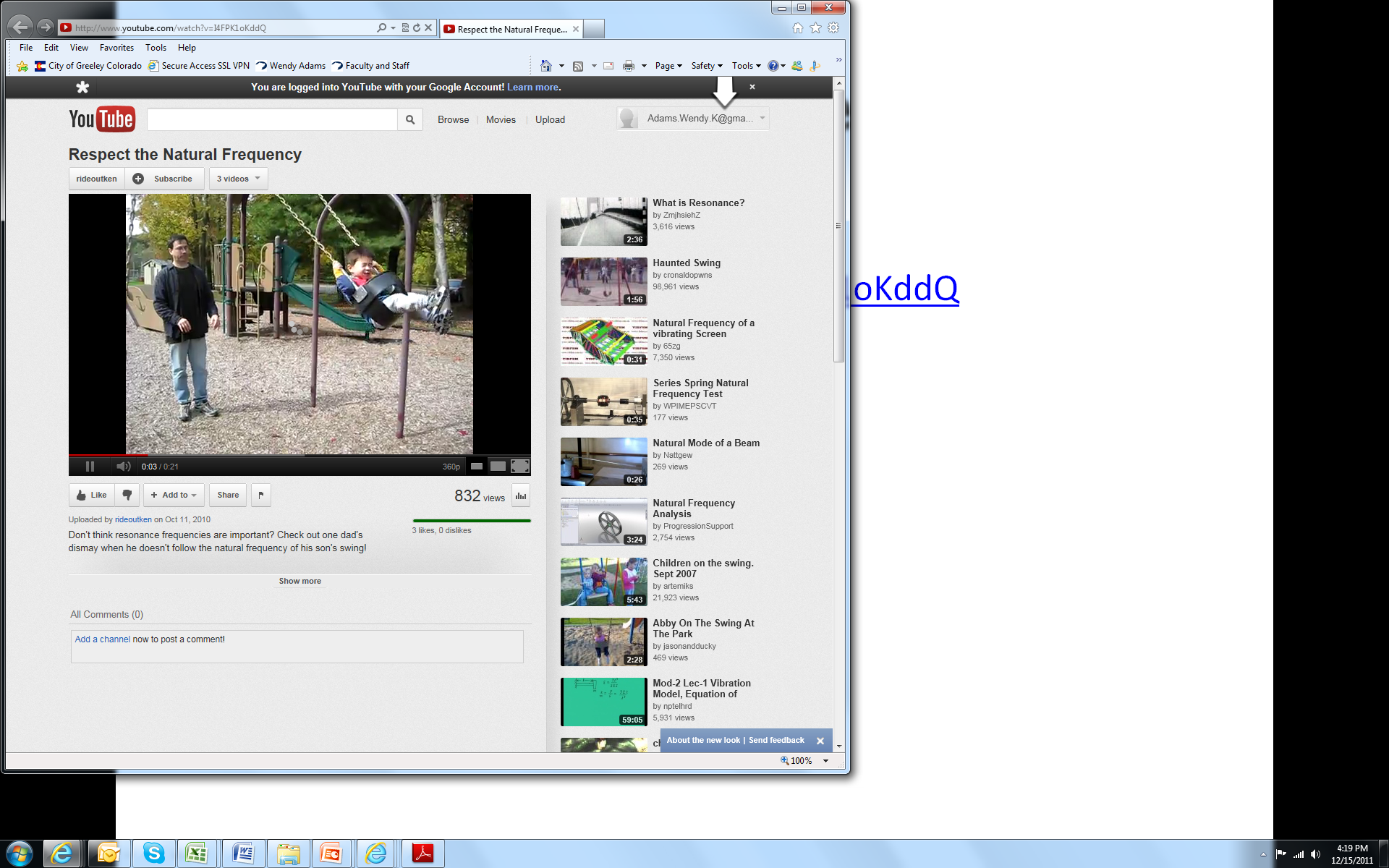 Swinging
http://www.youtube.com/watch?v=I4FPK1oKddQ 



The frequency an object likes to vibrate at
[Speaker Notes: Watch the swing example and explain how your push has to be just right.  If it is, each time you push it adds to how high the person is going.  If you try to push with different timing than the swings Natural frequency, it just doesn’t work!
Show the pasta raisin demo.]
Resonance
Pasta/raisin demonstration

The frequency an object likes to vibrate at
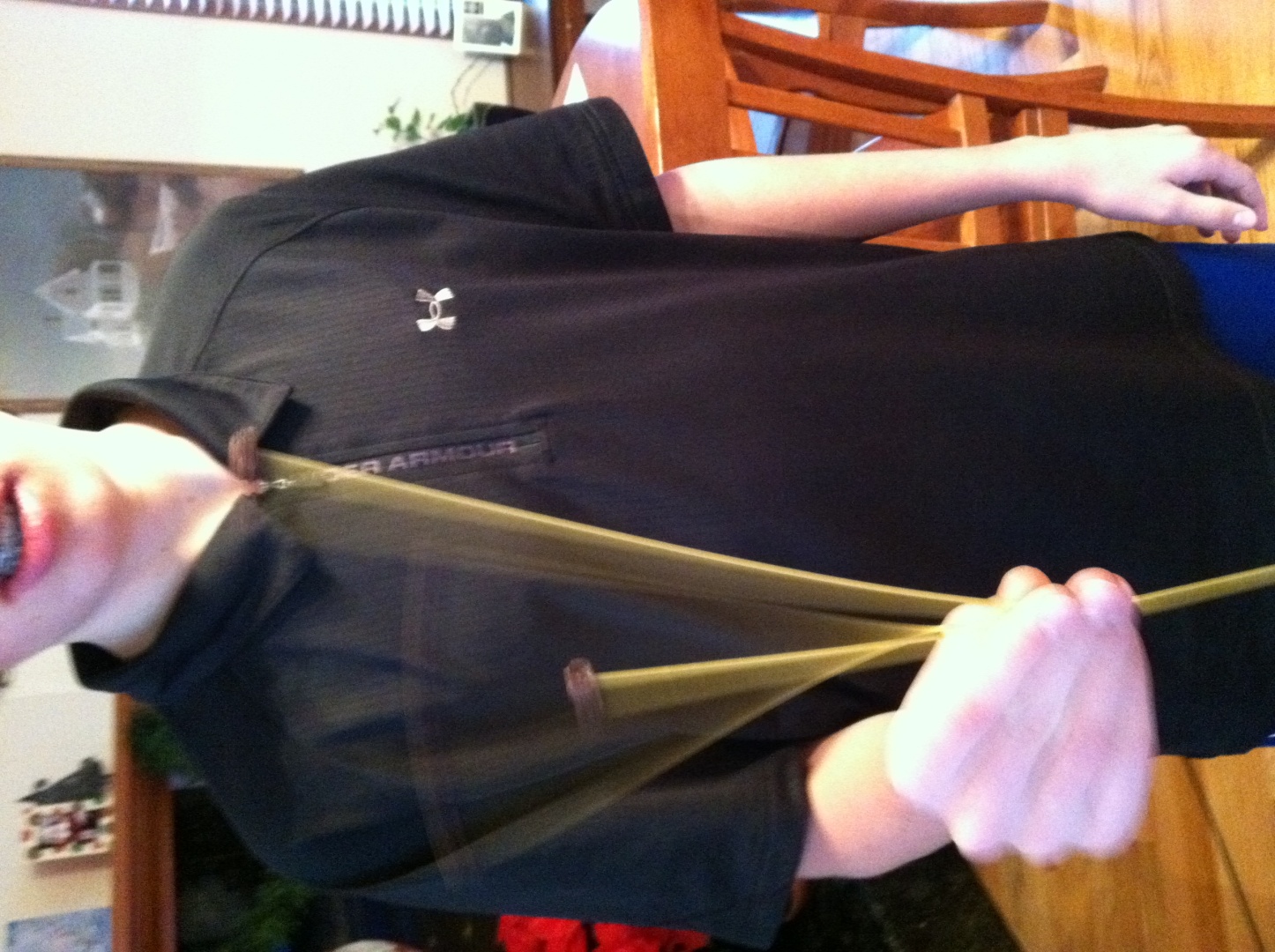 [Speaker Notes: Watch the swing example and explain how your push has to be just right.  If it is, each time you push it adds to how high the person is going.  If you try to push with different timing than the swings Natural frequency, it just doesn’t work!
Show the pasta raisin demo.]
Resonance
The frequency an object likes to vibrate at

Wave on a String (A=3, f=50, Damp = 0, Tension = high)
[Speaker Notes: Use the settings given above to show resonance with the Wave on a String simulation.  It’s really NEAT.]
Resonance
The frequency an object likes to vibrate at


Tall vs. Short Building damage
http://www.iris.edu/hq/programs/education_and_outreach/videos#O
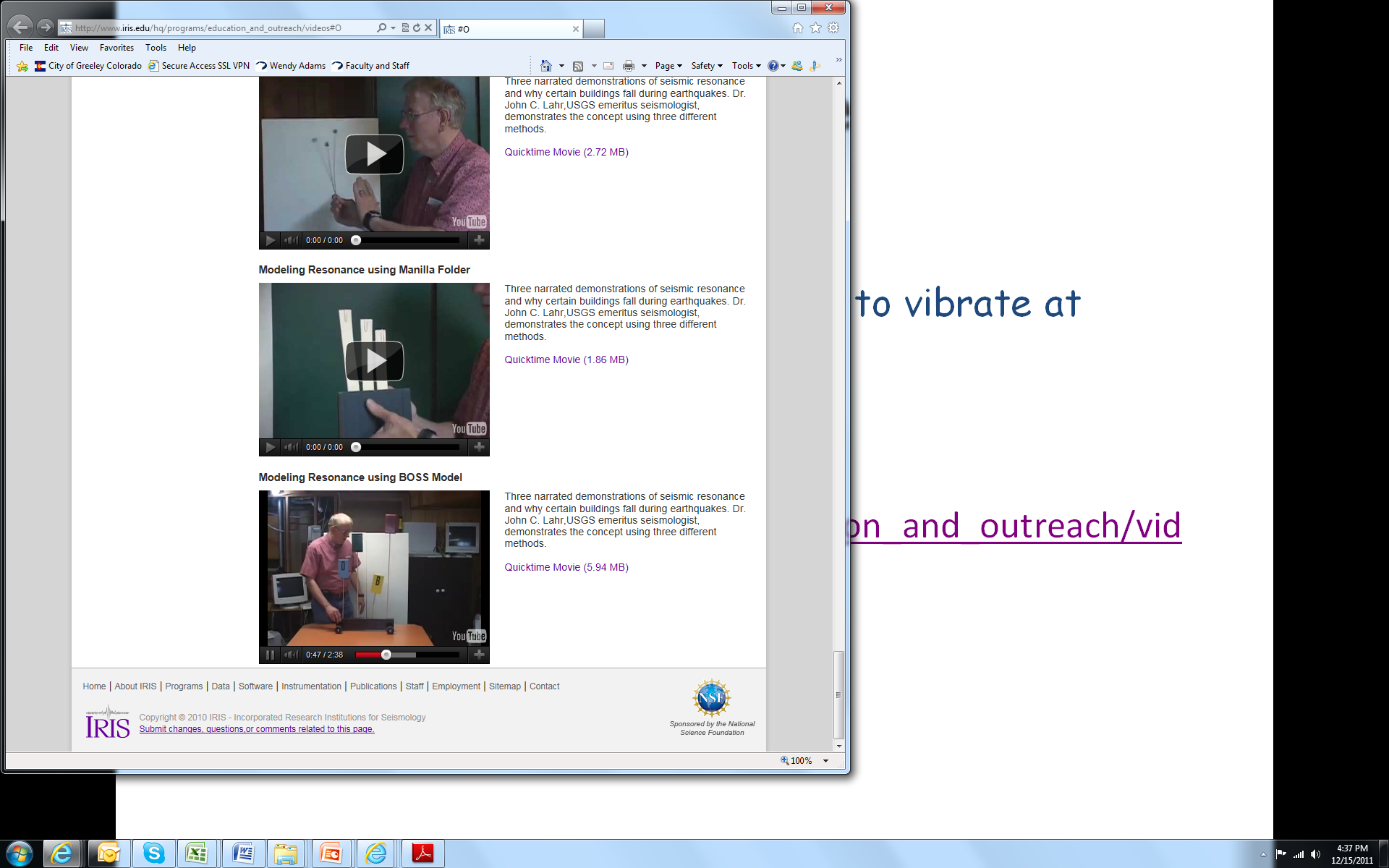 [Speaker Notes: This is a very clear video of resonance.  It’s designed to demonstrate earthquake damage but works beautifully for resonance in general.  It shows different height objects resonating at different frequencies.  I stop the video at the points where the speaker says he asks his students to predict, then I ask my students to predict.]